禁煙を考えてみませんか？
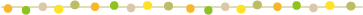 参加費
無料
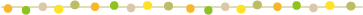 喫煙はがんのみでなく、歯周病、心疾患などたくさんの病気と関連します。
禁煙塾では、科学的に比較的楽に禁煙できる方法を学ぶことができます。
仲間と一緒に禁煙について考えてみましょう！
禁煙塾
禁煙塾
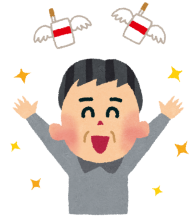 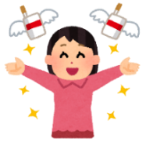 ＜お申込み・お問い合わせ＞
【参加者の声】
八尾市電子申請システム
●みんな色々な思いで頑張っている　　
　ことを知り、自分も頑張ろうと思った。
●自分に合う禁煙方法が見つかった。
★お申込み方法
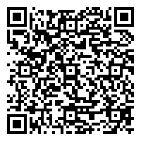 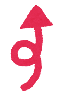 電子申請システム（右記）より
お申込みください。
※電子申請システムでの申込みができない方は、
　電話での申込みも受け付けています。
動画教室もあります！
八尾市健康推進課　健康教育担当
　電話：072-993-8600
※保健センターでの対面型の受講とは、内容が一部異なります。
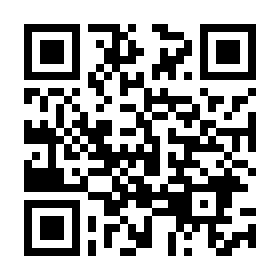 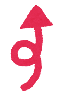 詳細はこちら
外国語対応が必要な方は八尾市外国人相談窓口へご相談ください。
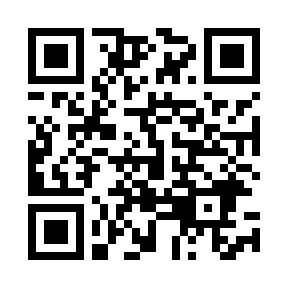 八尾市の禁煙支援については裏面をご確認ください！
八尾市外国人相談窓口　電話：072-924-3337
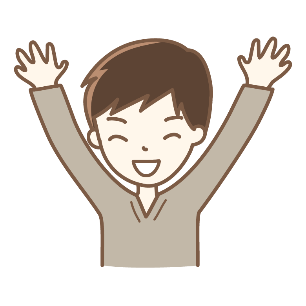 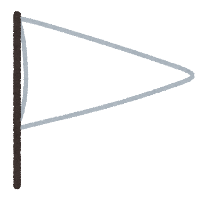 八尾市の禁煙ステップアップ支援
禁煙継続達成!!
ＧＯＡＬ
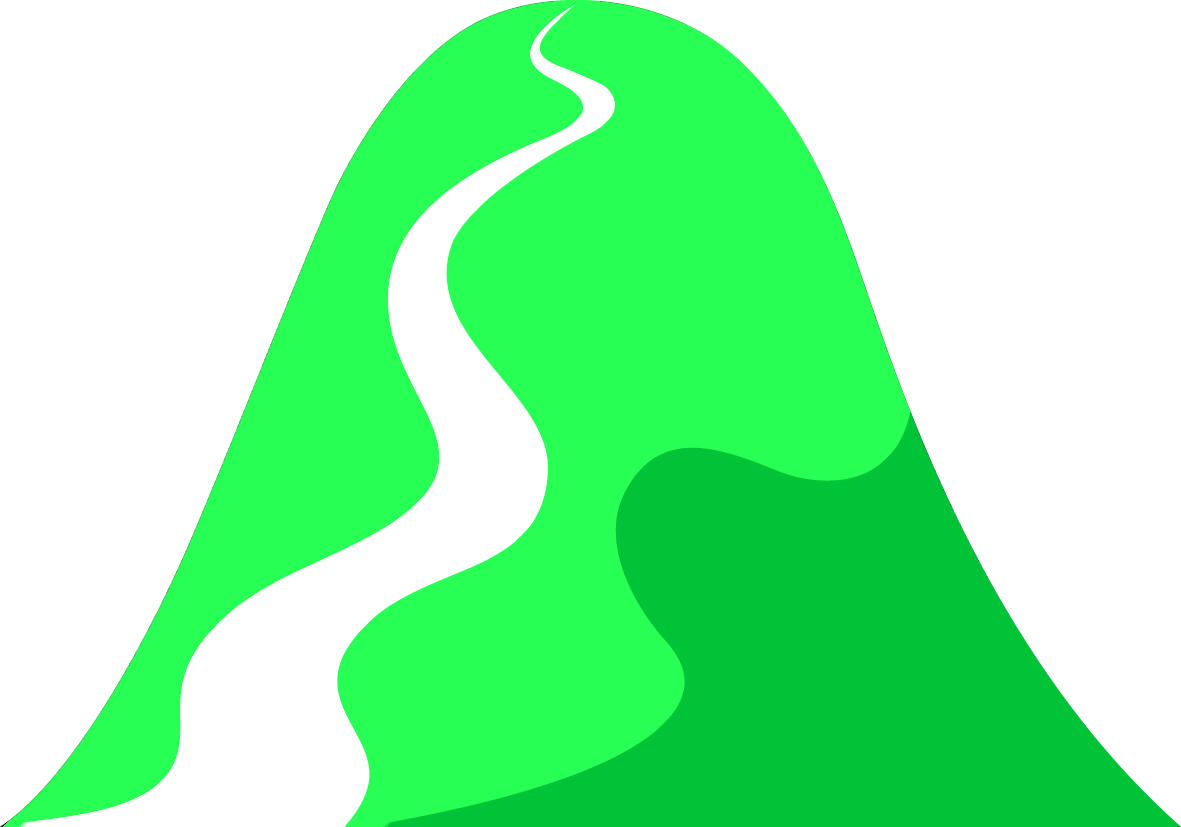 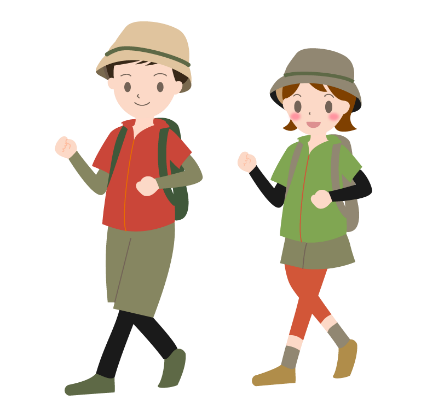 ステップ4　継続支援
①1か月後に禁煙塾だよりを送付
②1か月後に同窓会を開催
③健康相談の利用で禁煙の相談
※①②は禁煙塾（対面型教室）の参加者が対象です。
※健康相談は八尾市民のどなたでもご利用できます。
　　詳しくは下記の健康相談ホームページからご確認ください。
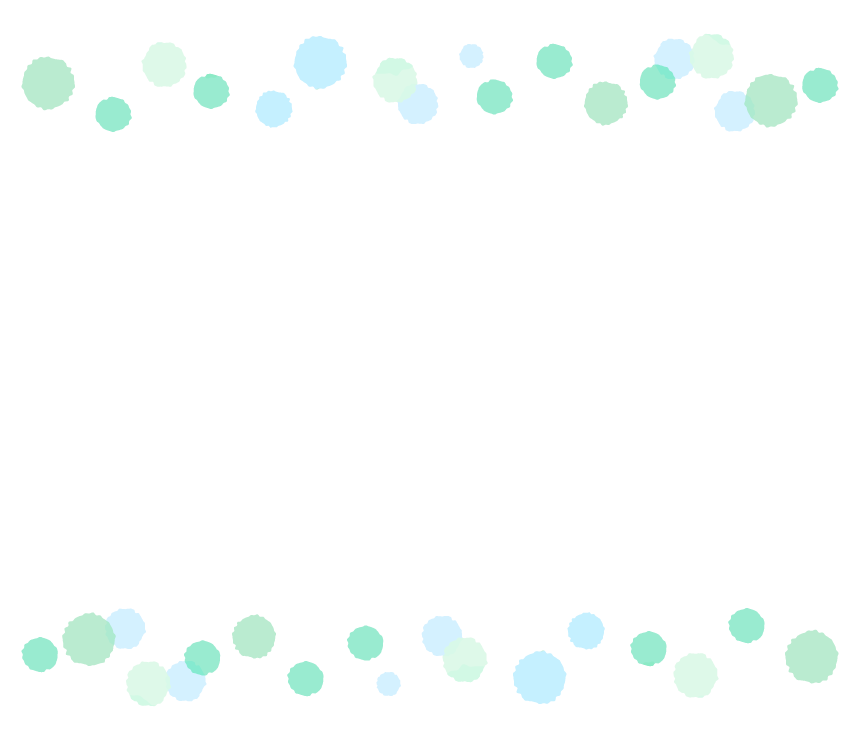 ステップ3　禁煙開始
失敗を恐れずに、自分に合った方法で
禁煙に挑戦してみましょう。
ステップ2　禁煙塾を受講
禁煙知識や離脱症状対策を学ぶことができます。
禁煙成功者の話を聞くこともできます。
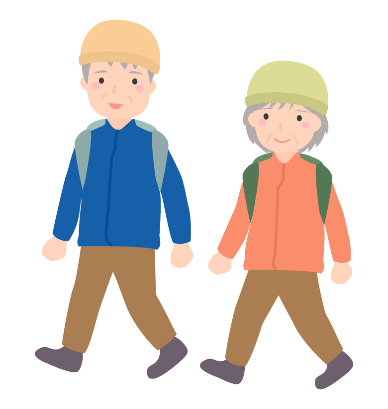 ※禁煙塾（動画教室）の内容は、
    医師の講義（タバコの健康被害・禁煙治療等）の視聴です。
    詳しくは下記の禁煙塾ホームページをご確認ください。
ステップ1　申し込み
★禁煙塾は対面型教室と動画教室があり、内容は異なります。
　　 動画教室のみ、八尾市在勤者も対象です。
利用は無料です。
【禁煙塾ホームページ】
【全国禁煙外来・禁煙クリニック一覧】
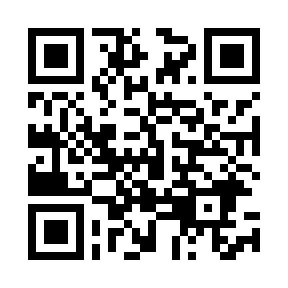 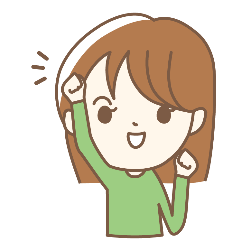 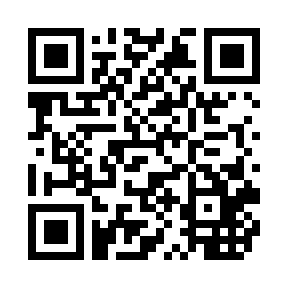 禁煙に少しでも
興味を持ったら
　　START
【健康相談ホームページ】
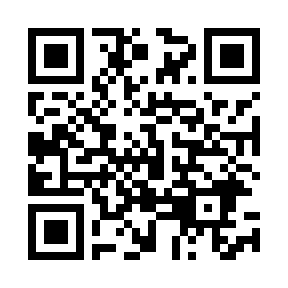 ※現在、外来を中止している医療機関が
　　あるため、受診の際は各医療機関へ
　　事前にお問い合わせください。